Nick Michalak
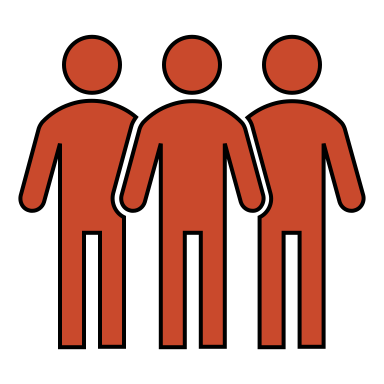 Can anger cue coalition membership?
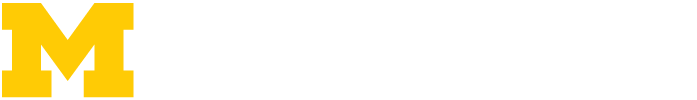 [Speaker Notes: Hi, I’m Nick Michalak. I want you to take a second to think about an angry person.]
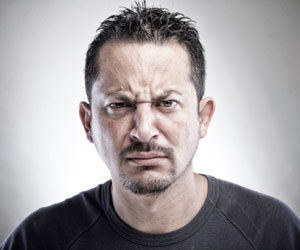 [Speaker Notes: We typically think about anger like a self-centered and antisocial emotion. Under most circumstances, this guy’s anger looks like bad news. But I want to show you a situation where you'll probably interpret anger a little differently.]
[Speaker Notes: So, I'm using George here to make my main point:]
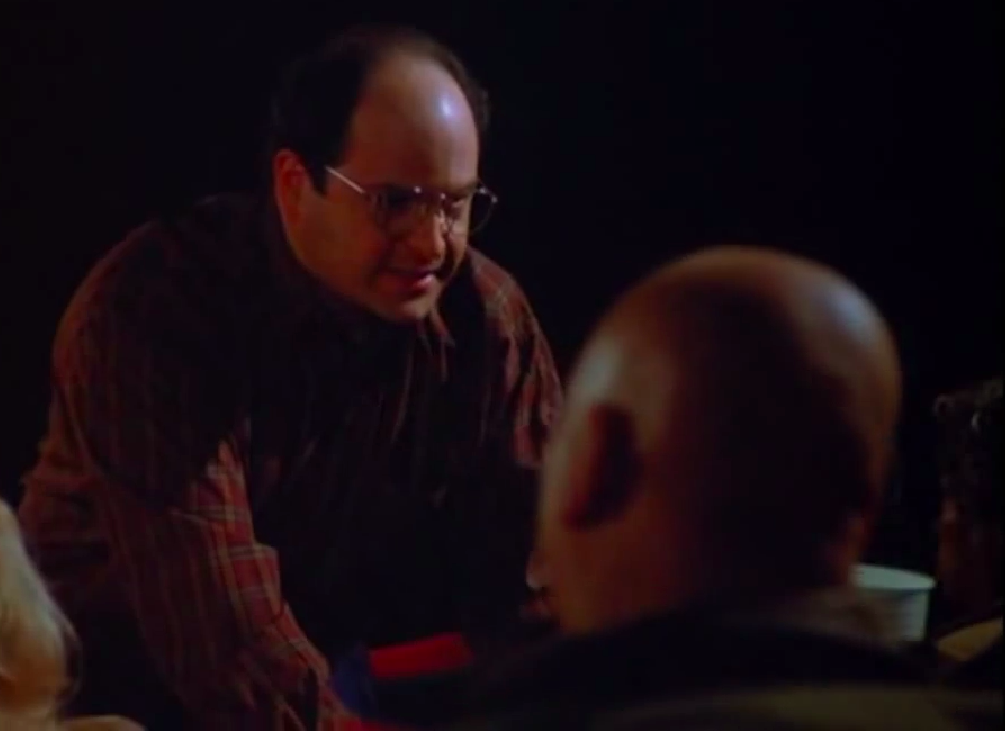 Violating behavior
Angry reaction
Threatened punishment
Group approval
Anger is easily perceivable, and it’s diagnostic in context.
DeScioli & Kurzban, 2013; Haidt, 2003; Kurzban, Tooby, & Cosmides, 2011;  Van Kleef, 2009
[Speaker Notes: Anger is perceivable and diagnostic in context.In this case, George’s reaction tells us that he cares about movie etiquette.Two dudes were being disruptive and crude.George got angry about it and threatened to punish them.And the audience clapped, which suggests they also care about movie etiquette and punishing people who don't follow it; they thought angry George was being a good citizen.
Overall, this scene nicely depicts what some good research tells about anger:]
Depends on what they’re angry about
Anger can diagnose shared values + desirable intentions
Communicates moral concern
Motivates costly punishment
Associated with costly and direct aggression
Signals that threats are credible
Fischer & Roseman, 2007; Gutierrez & Giner-Sorolla, 2007; Hutcherson & Gross, 2011; Kupfer & Giner-Sorolla, 2017; Molho et al., 2017; Reed, DeScioli, & Pinker, 2014; Seip, Van Dijk, & Rotteveel, 2014
[Speaker Notes: Anger can diagnose shared values and desirable intentions.Anger can communicate moral concern
Anger can motivate costly punishment and costly and direct aggressionAnd anger can signal that threats are credible
Of course, under many circumstances, these are selfish or antisocial, but how we interpret someone else's anger depends on what they're angry about.]
We designed a study to test whether perceivers ever want to affiliate with angry people
[Speaker Notes: So we designed a study to test whether perceivers ever want to affiliate with angry people.Participants rated 24 behaviors on moral wrongness (a proxy for what they value)Then they rated affiliation intentions toward 24 bystanders who witnessed the same 24 behaviors they rated on wrongness.Then they completed other questionnaires which I’m not going to talk about.]
Rated 24 behaviors that violated Moral Foundations
Moral Foundations Vignettes
Clifford, Iyengar, Cabeza, & Sinnott-Armstrong, 2015
These didn’t violate anything
[Speaker Notes: In the first part of the study, they rated 24 behaviors that violated moral foundations.
As a reference point, we also gave them neutral behaviors that didn’t violate anything.]
Racially diverse affective expression (RADIATE) Conley et al., 2018
NEUTRAL White Men
NEUTRAL White Women
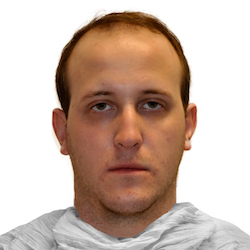 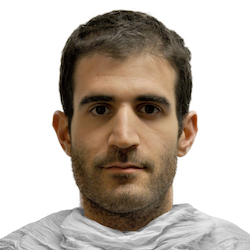 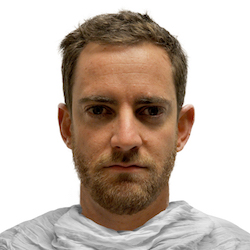 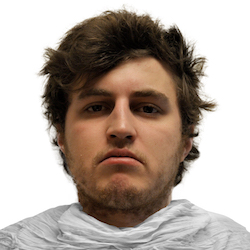 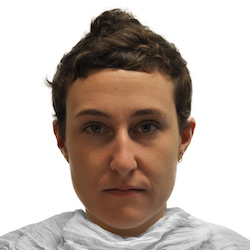 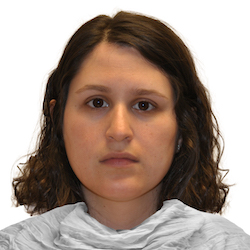 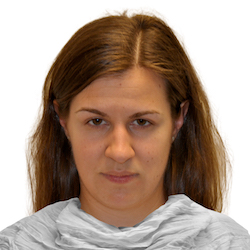 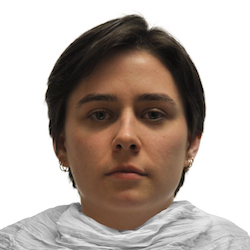 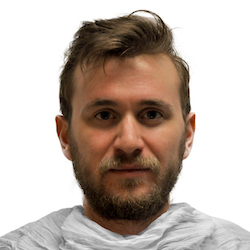 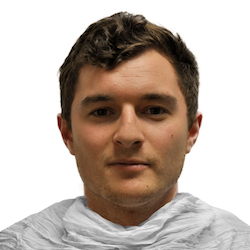 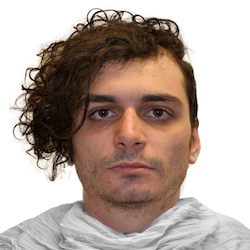 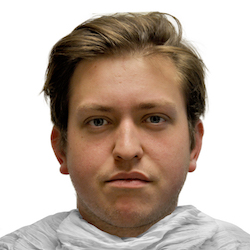 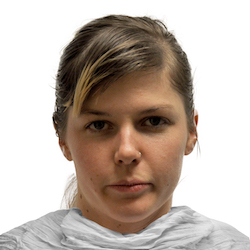 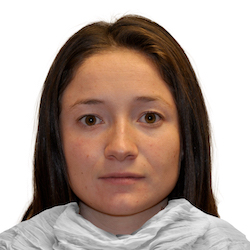 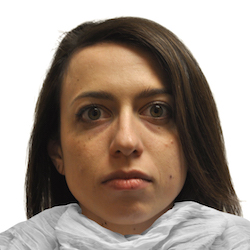 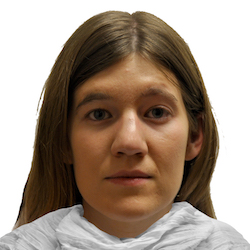 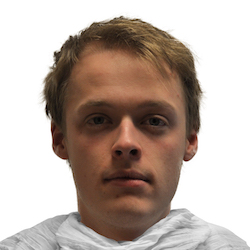 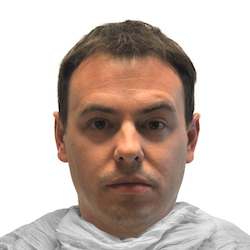 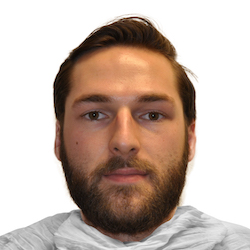 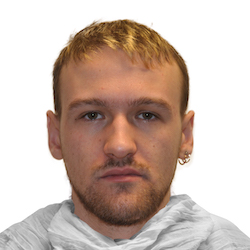 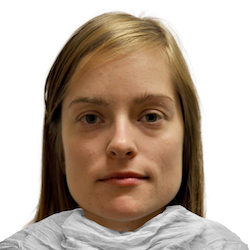 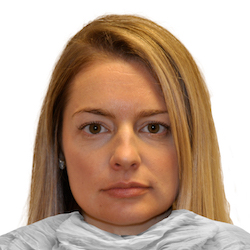 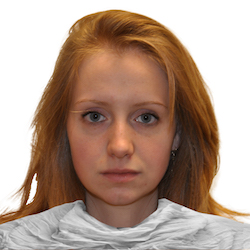 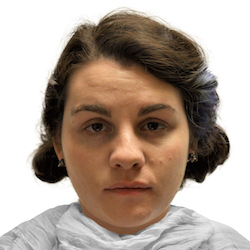 Rated some bystanders who expressed NEUTRAL
[Speaker Notes: In the second part, participants rated bystanders who witnessed those same behaviors. Some bystanders looked Neutral.]
Racially diverse affective expression (RADIATE) Conley et al., 2018
SAD White Women
SAD White Men
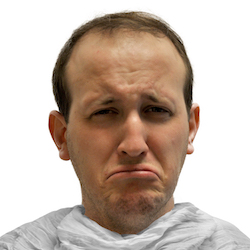 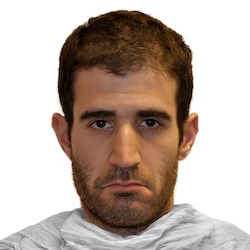 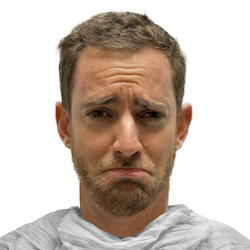 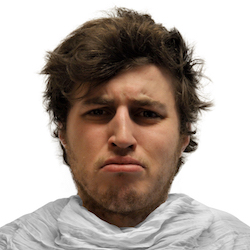 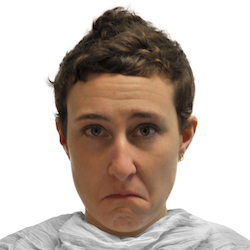 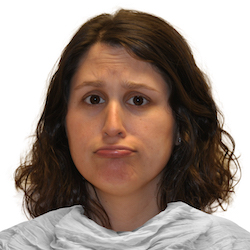 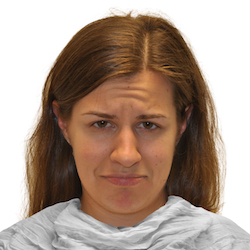 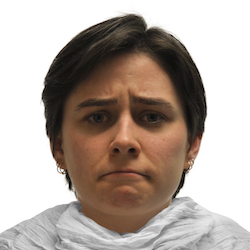 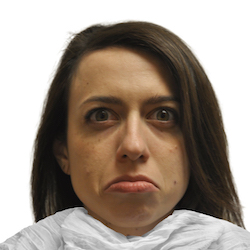 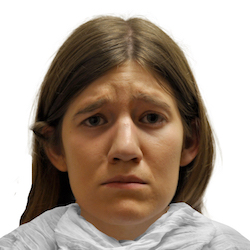 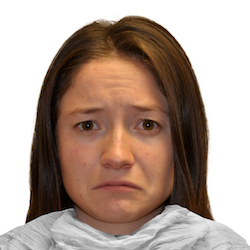 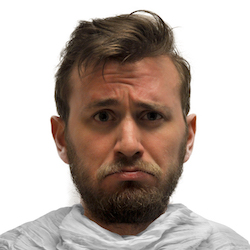 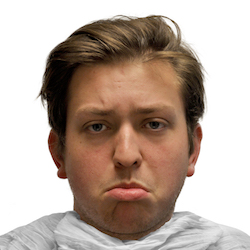 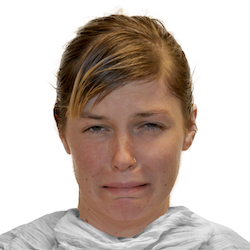 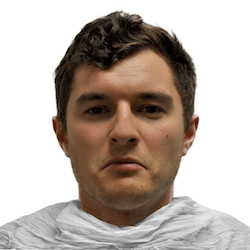 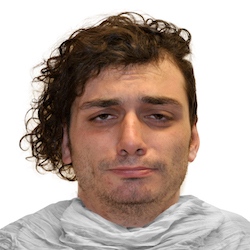 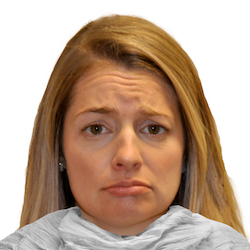 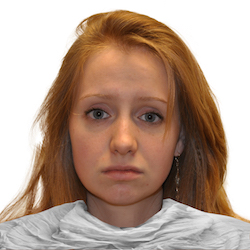 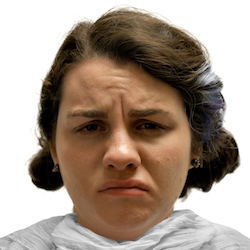 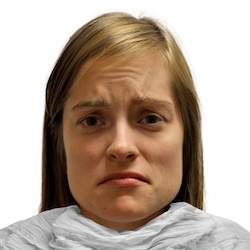 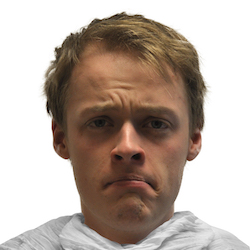 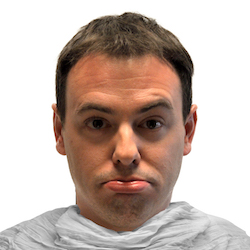 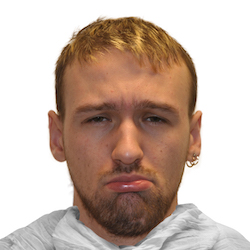 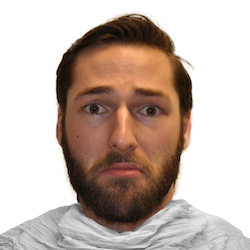 Rated some bystanders who expressed SADNESS
[Speaker Notes: Others looked Sad.]
Racially diverse affective expression (RADIATE) Conley et al., 2018
ANGRY White Women
ANGRY White Men
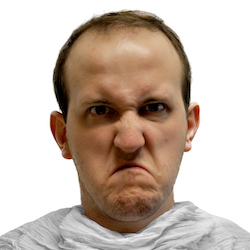 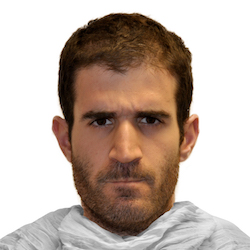 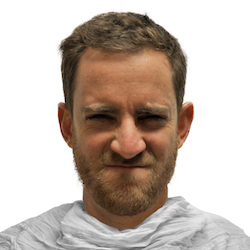 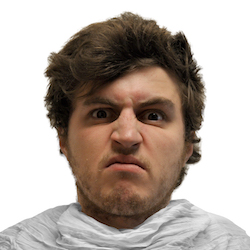 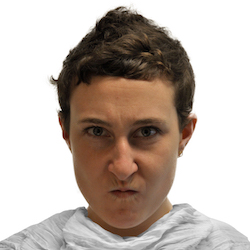 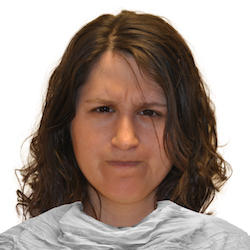 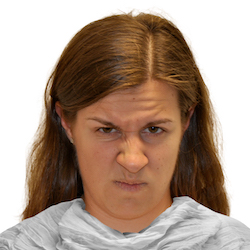 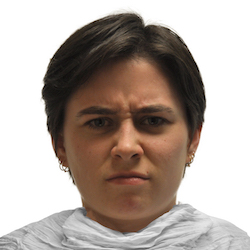 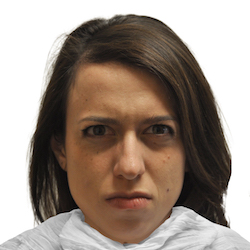 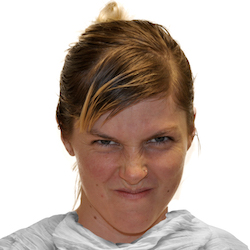 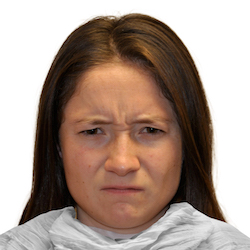 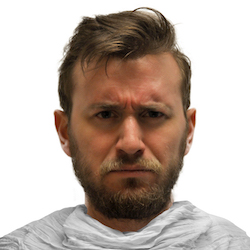 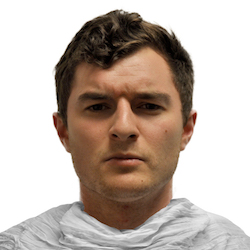 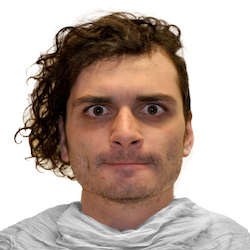 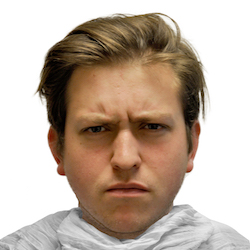 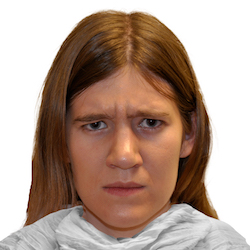 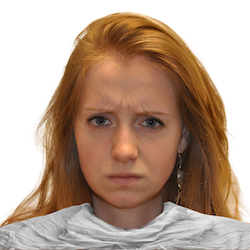 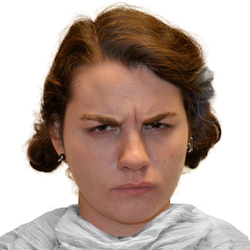 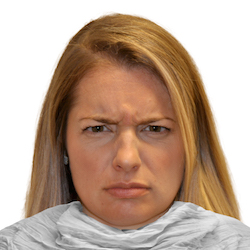 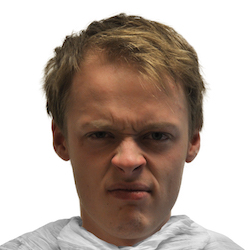 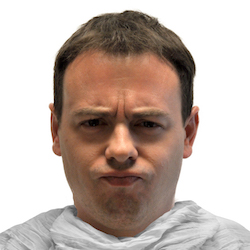 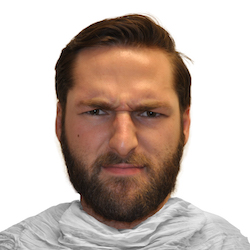 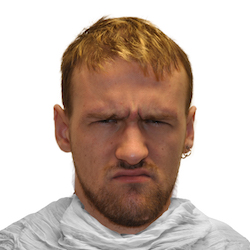 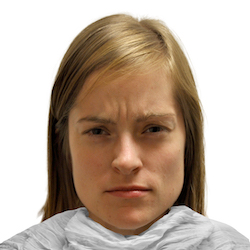 Rated some bystanders who expressed ANGER
[Speaker Notes: And others looked Angry.]
“This bystander (pictured below) sees a man turn his back and walk away while his boss questions his work.”
“This bystander (pictured below) sees a politician using federal tax dollars to build an extension on his home.”
“This bystander (pictured below) sees a woman spanking her child with a spatula for getting bad grades in school.”
Example
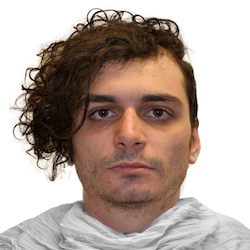 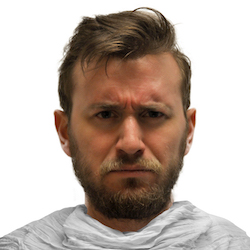 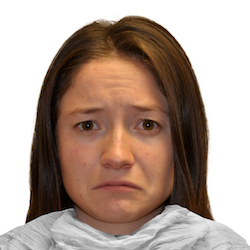 “You see a woman spanking her child with a spatula for getting bad grades in school.”
“You see a politician using federal tax dollars to build an extension on his home.”
“You see a man turn his back and walk away while his boss questions his work.”
“I like this person.”
“I would enjoy interacting with this person.”
Not at all wrong
Strongly disagree
Extremely wrong
Strongly agree
[Speaker Notes: Here’s an example: “You see a woman spanking her child with a spatula for getting bad grades in school.” Participants first rated this and 23 other behaviors on wrongness.Then they rated their intentions to affiliate with a bystander based on their reaction to the same behavior. “I like this person” “I would enjoy interacting with this person.” These were highly correlated so we averaged them.

Participants never saw the same face twice. Target expression, Target gender, and vignette content were fully counterbalanced.]
Target Expression
Neutral (Closed)
Sad (Closed)
Angry (Closed)
White Man
White Woman
7
6
5
Affiliation intentions
4
3
2
1
-3
0
-3
0
-2
2
-2
2
-1
1
-1
1
Wrongness (Mean-centered)
N participants = 277, N faces = 24, N vignettes = 106, counterbalanced, within-subjects
[Speaker Notes: I’ll show you a very simplified version of the results using effect plots based on our linear mixed models. The Y axis represents predicted affiliation scores and the X axis represents centered wrongness ratings. I’ll start with white male targets, and I’ll explain them to you like I’m a participant. If I see a white dude reacting neutrally about a behavior he sees, the more wrong I think that behavior is, the less I like this man. It's like he doesn't care about something I think is wrong. In contrast, if he's sad about this behavior, the more wrong I think that behavior is, the more I like this man. I like him significantly more if he's angry about it. I have the same patterns of feelings if I’m evaluating a white woman. The takeaway here is that I want to affiliate with people who get sad or angry about behaviors I think are wrong. I especially like them if they’re angry about it. I’m like the people clapping for angry George in the move theater.]
People may use anger (or sadness) as a coalition cue
[Speaker Notes: People may use anger or sadness as a coalition cue.Perceivers don’t like angry people if nothing’s wrong.But if something wrong, perceivers like people who get angry about it.This pattern replicates across many different faces and moral foundation violations.This makes me wonder ... if anger and other emotions motivate behavior, then which emotions do we want our group members to feel when something’s wrong?]
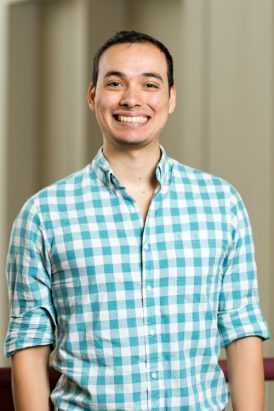 Collaborators
Koji Takahashi
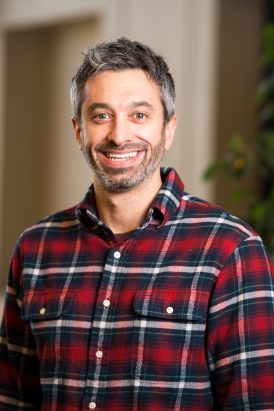 Josh Ackerman
[Speaker Notes: Before I finish up, you should know that I had help. Thank you Koji and Josh, and thank you research assistant team.]
Thank you
Nicholas Michalak
nickmichalak.com
Slides. https://osf.io/spkm7/
[Speaker Notes: And of course, thank all of you for listening ]
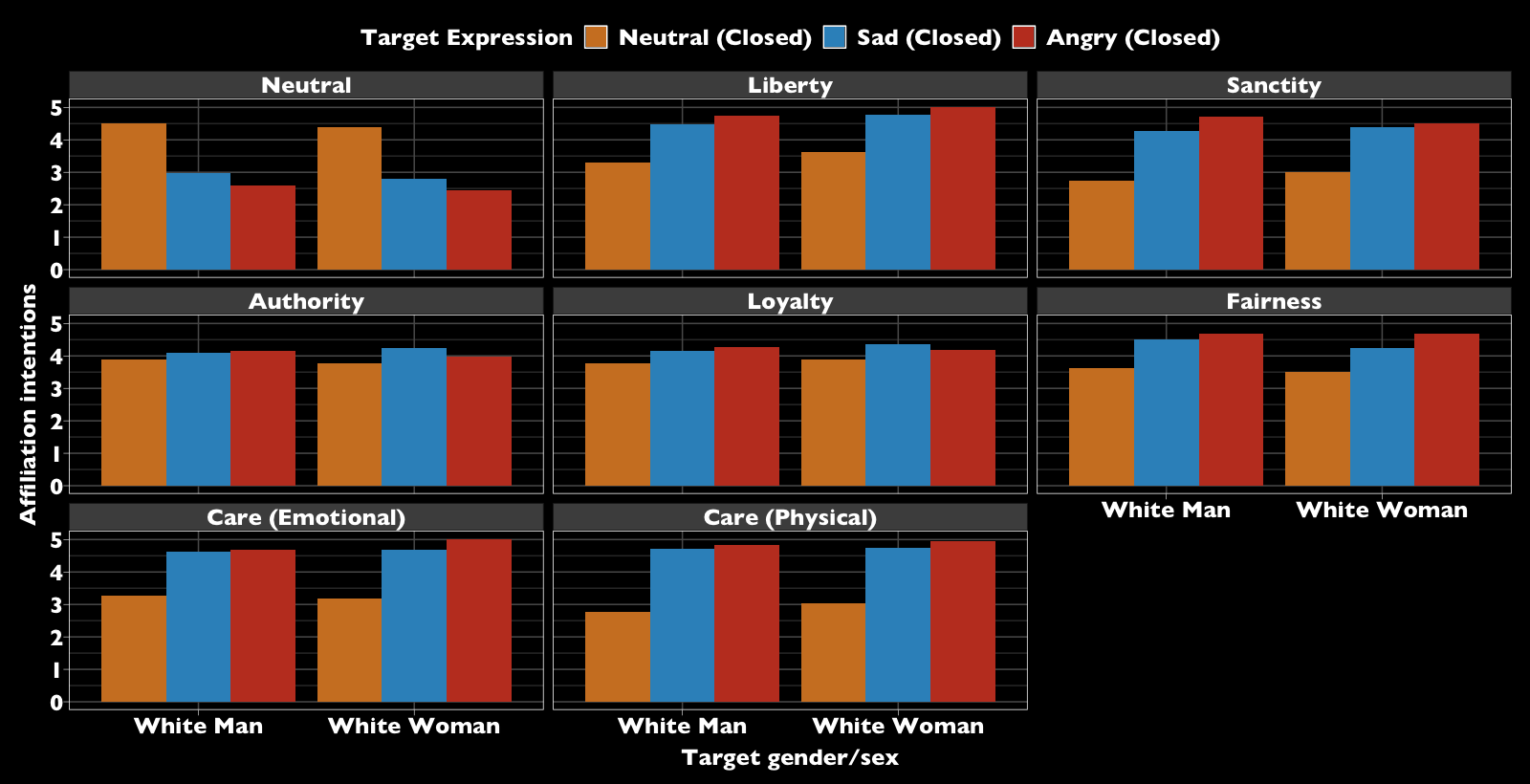 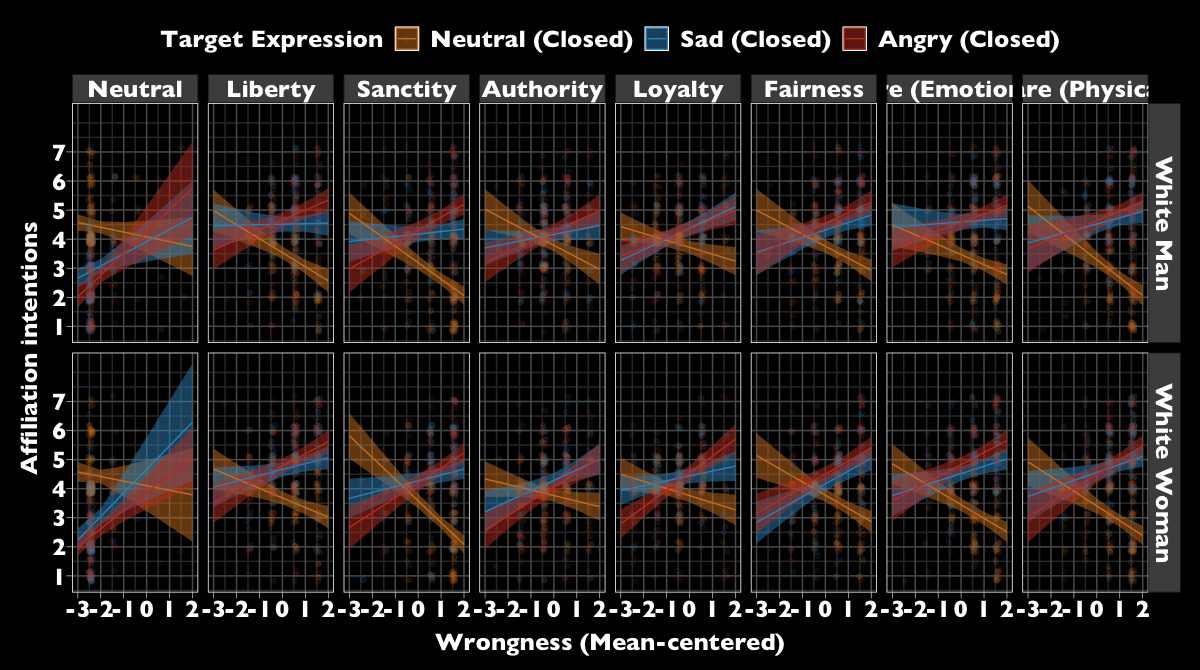 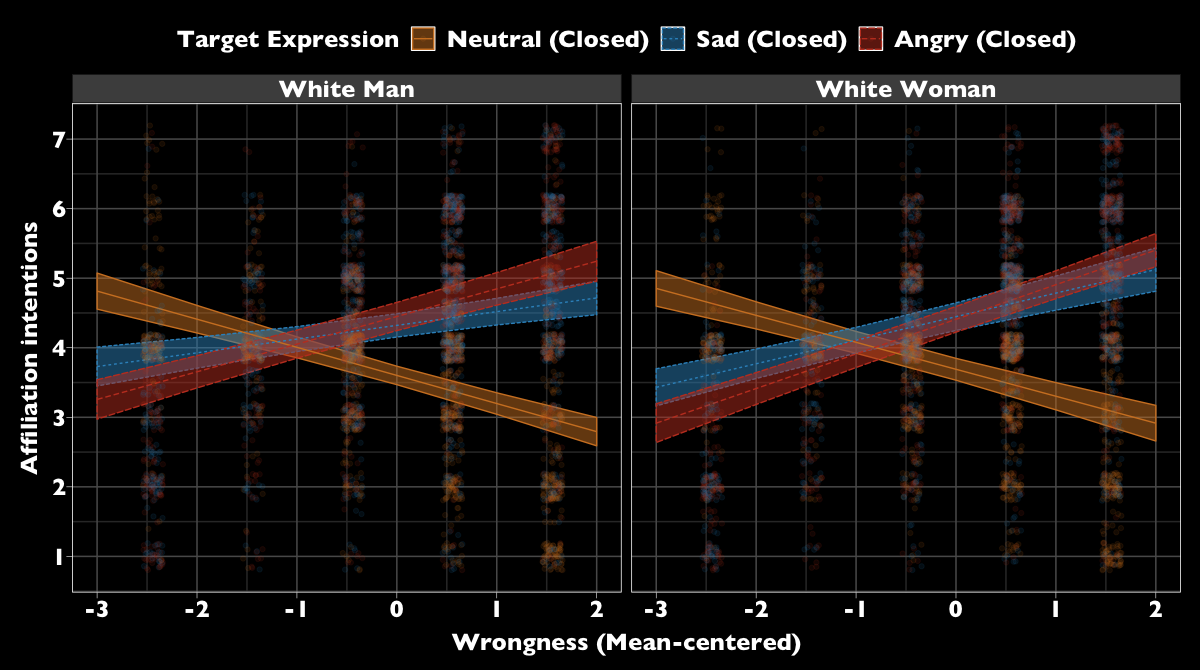